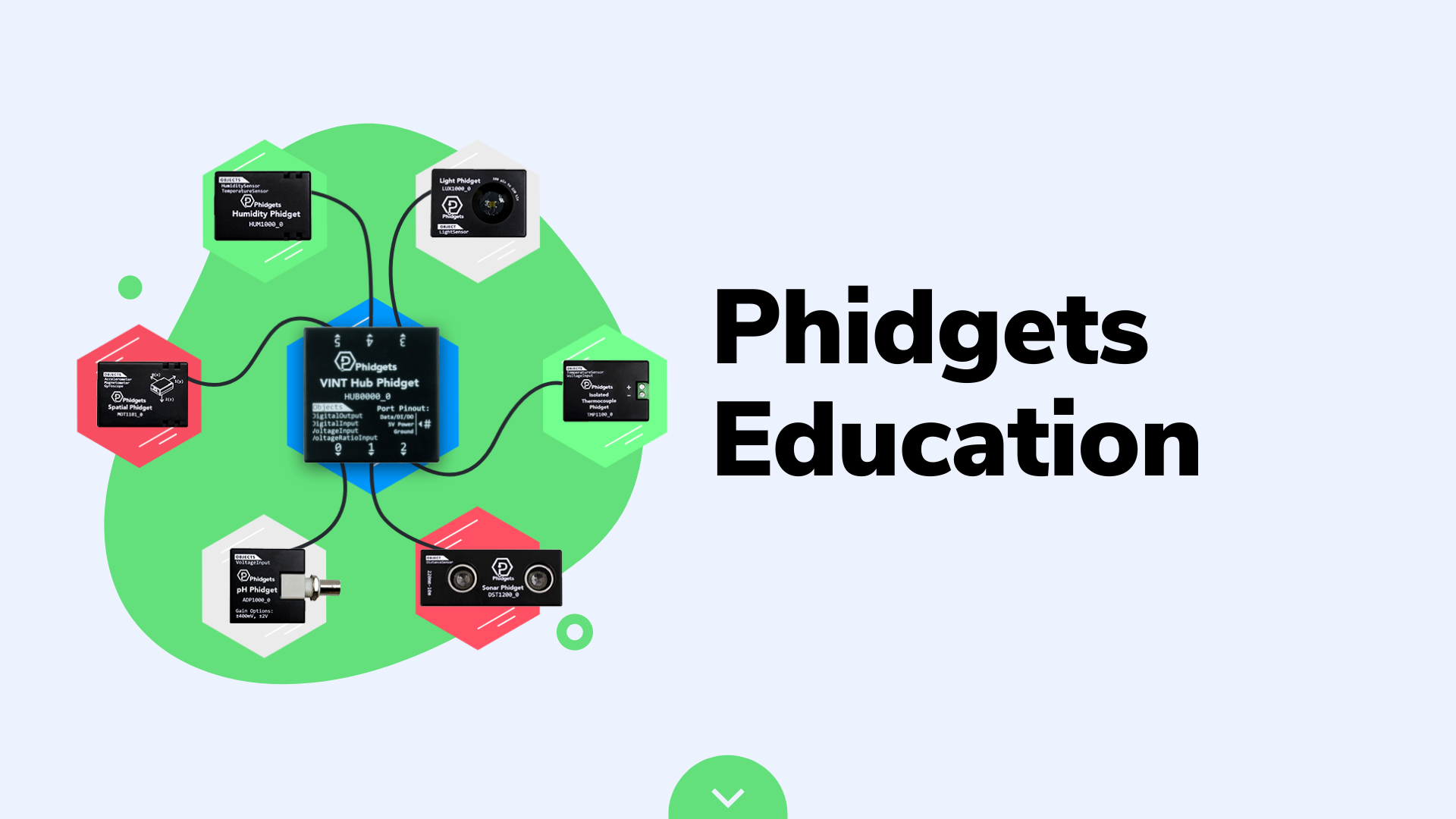 August 18, 2021
bit.ly/phidgets_webinar

Recommended Grades 9-12
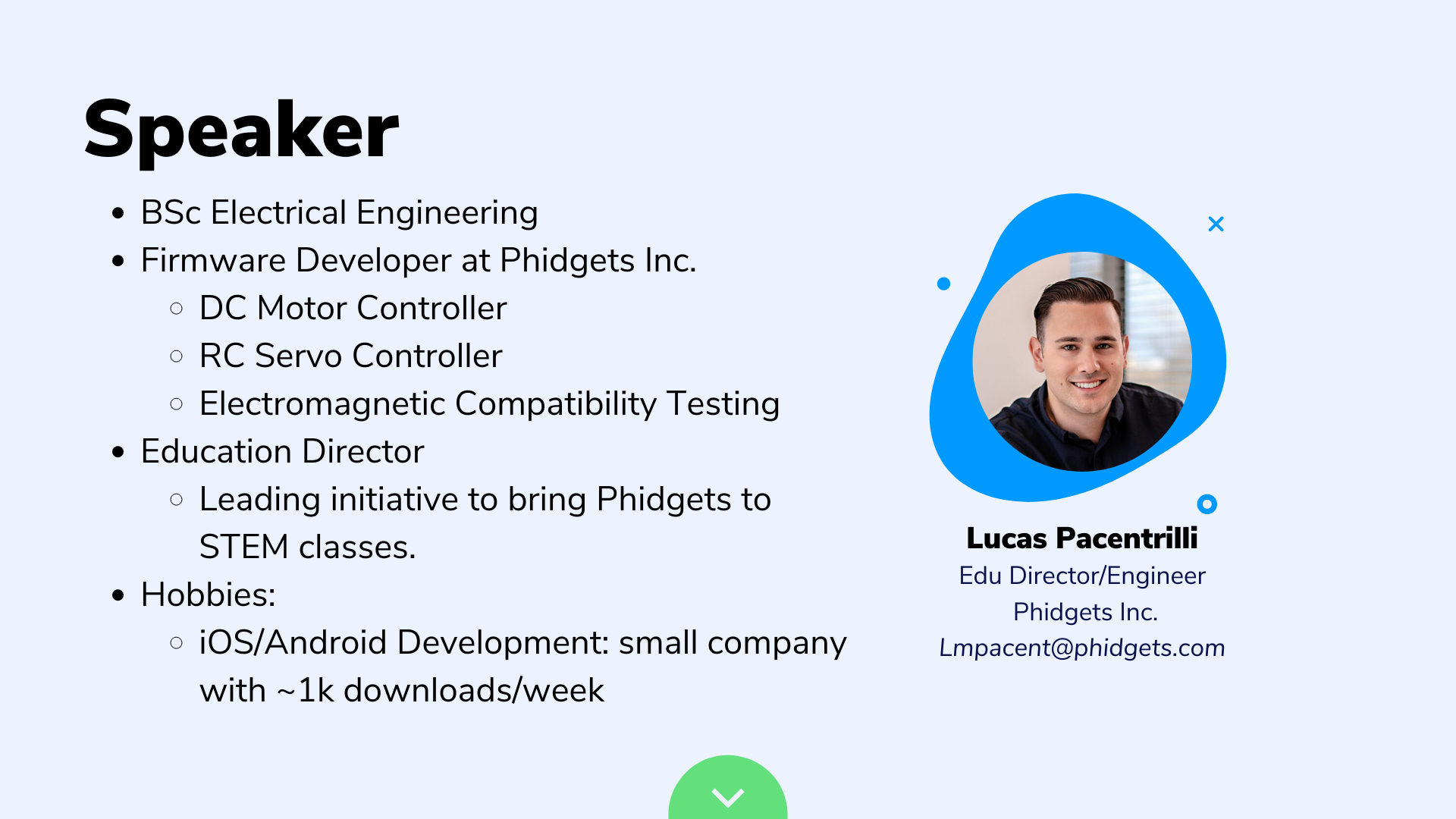 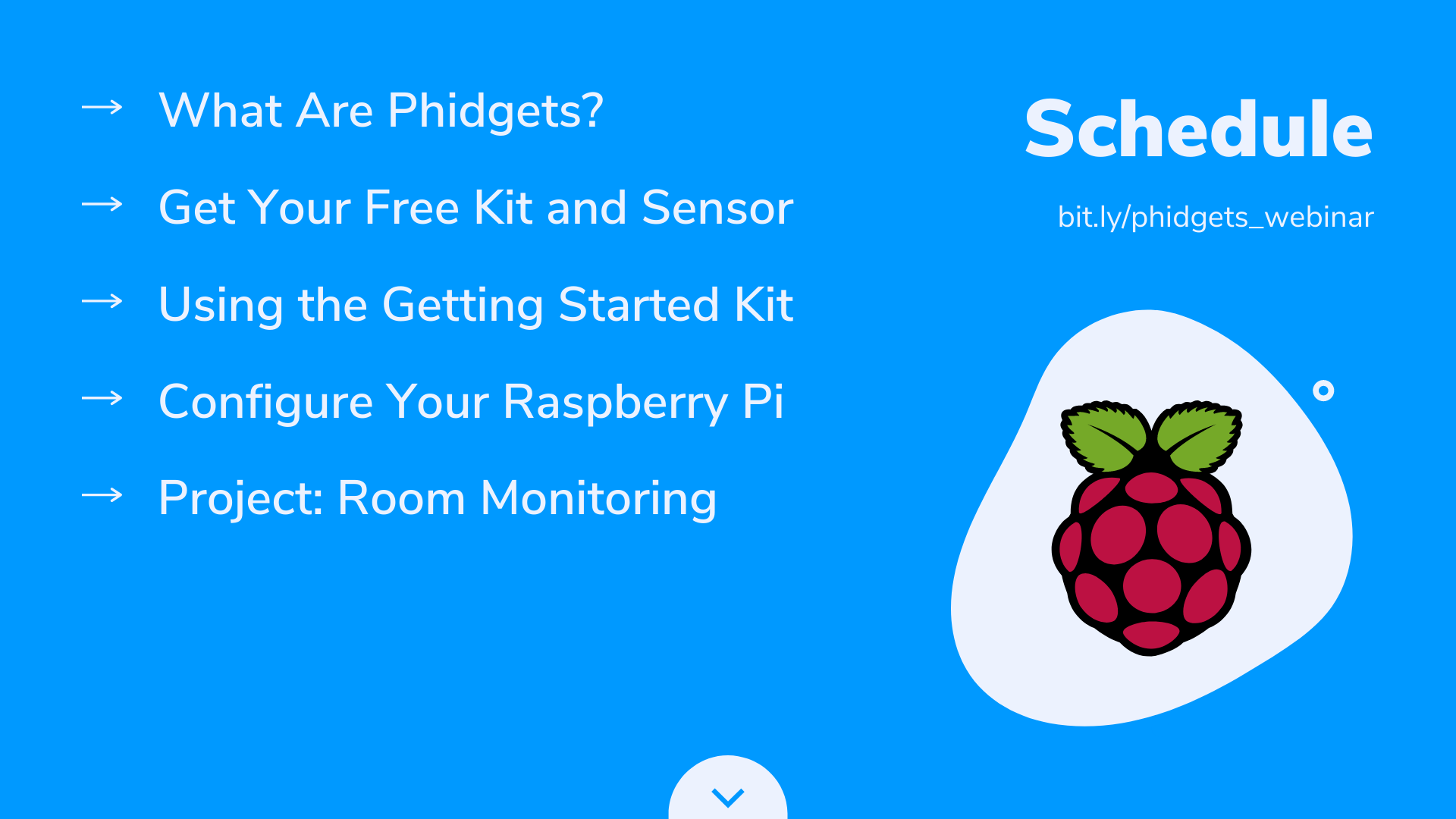 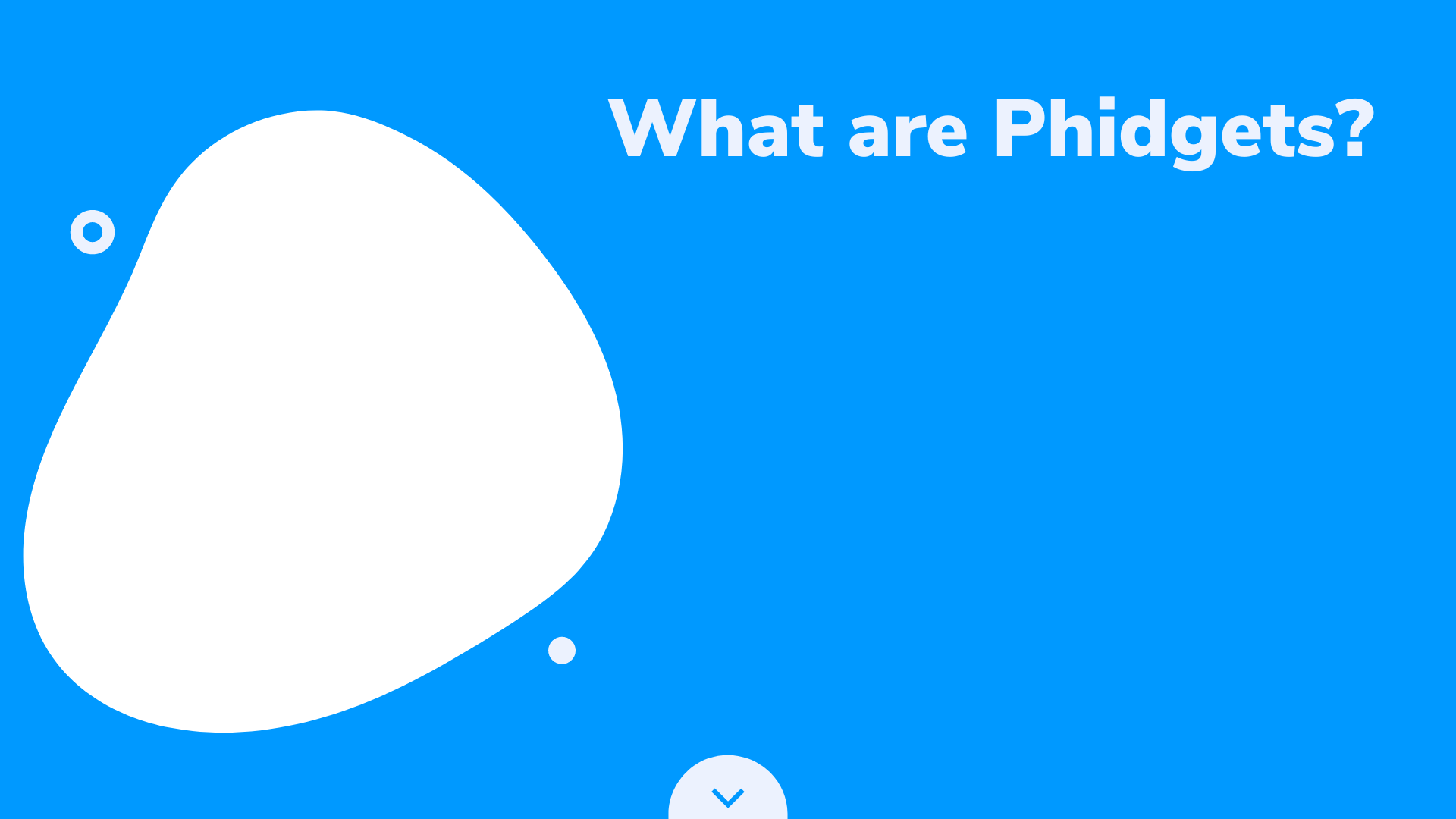 Programmable USB Sensors
Hundreds of Sensors
Windows, macOS, Raspberry Pi
Python, Java, C#, Swift
Used by STEM professionals for 20+ years
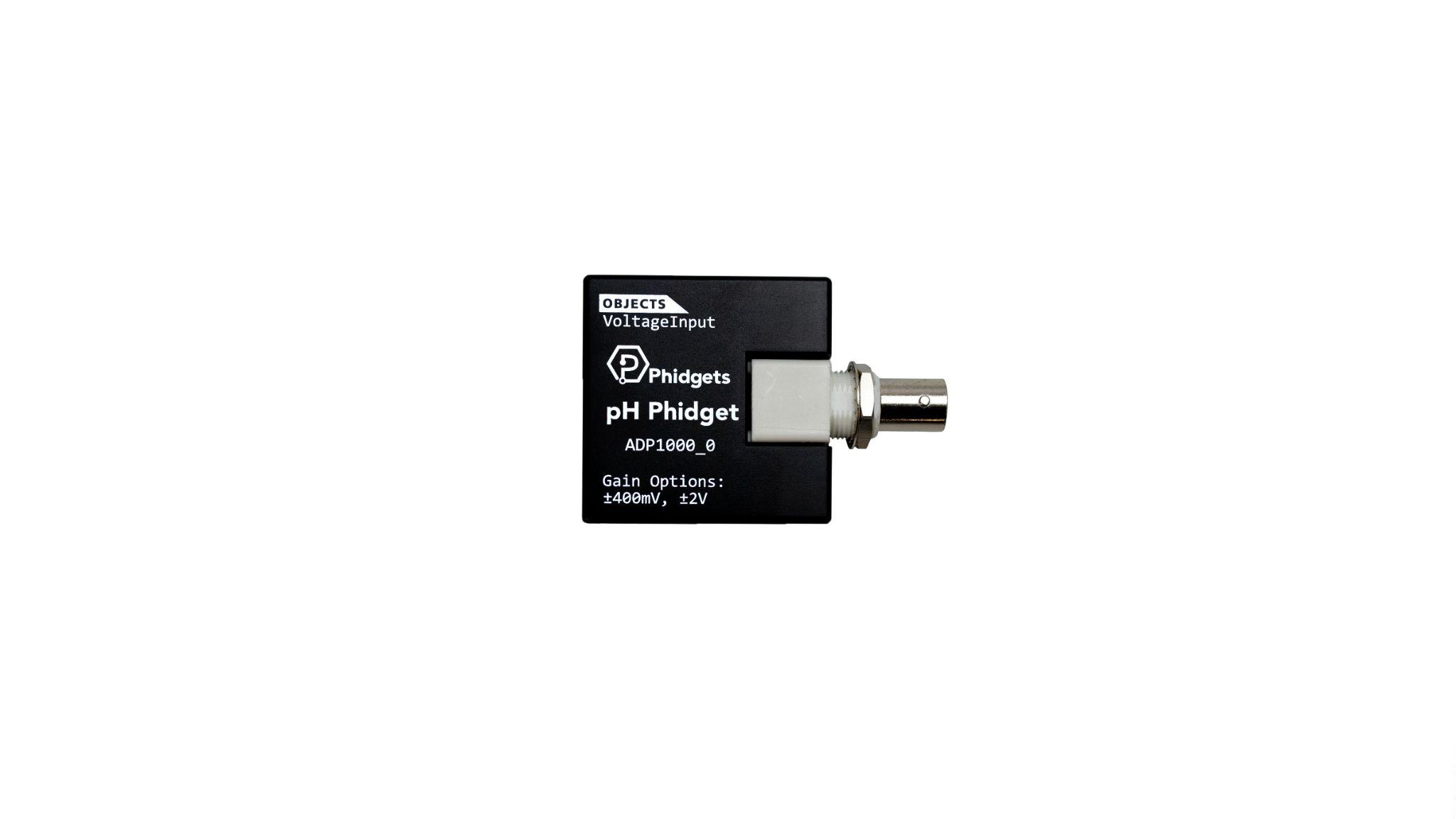 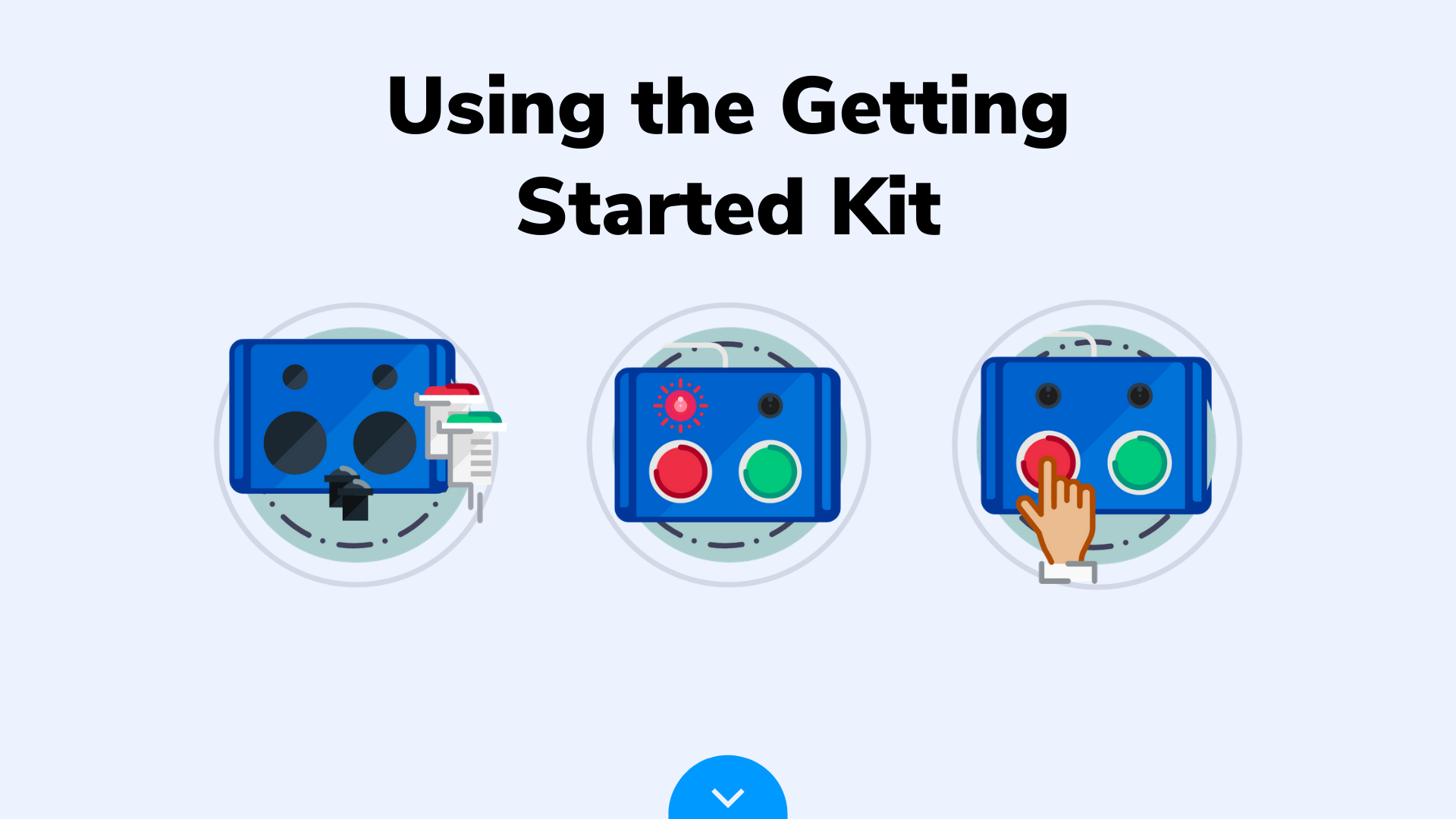 www.phidgets.com/start
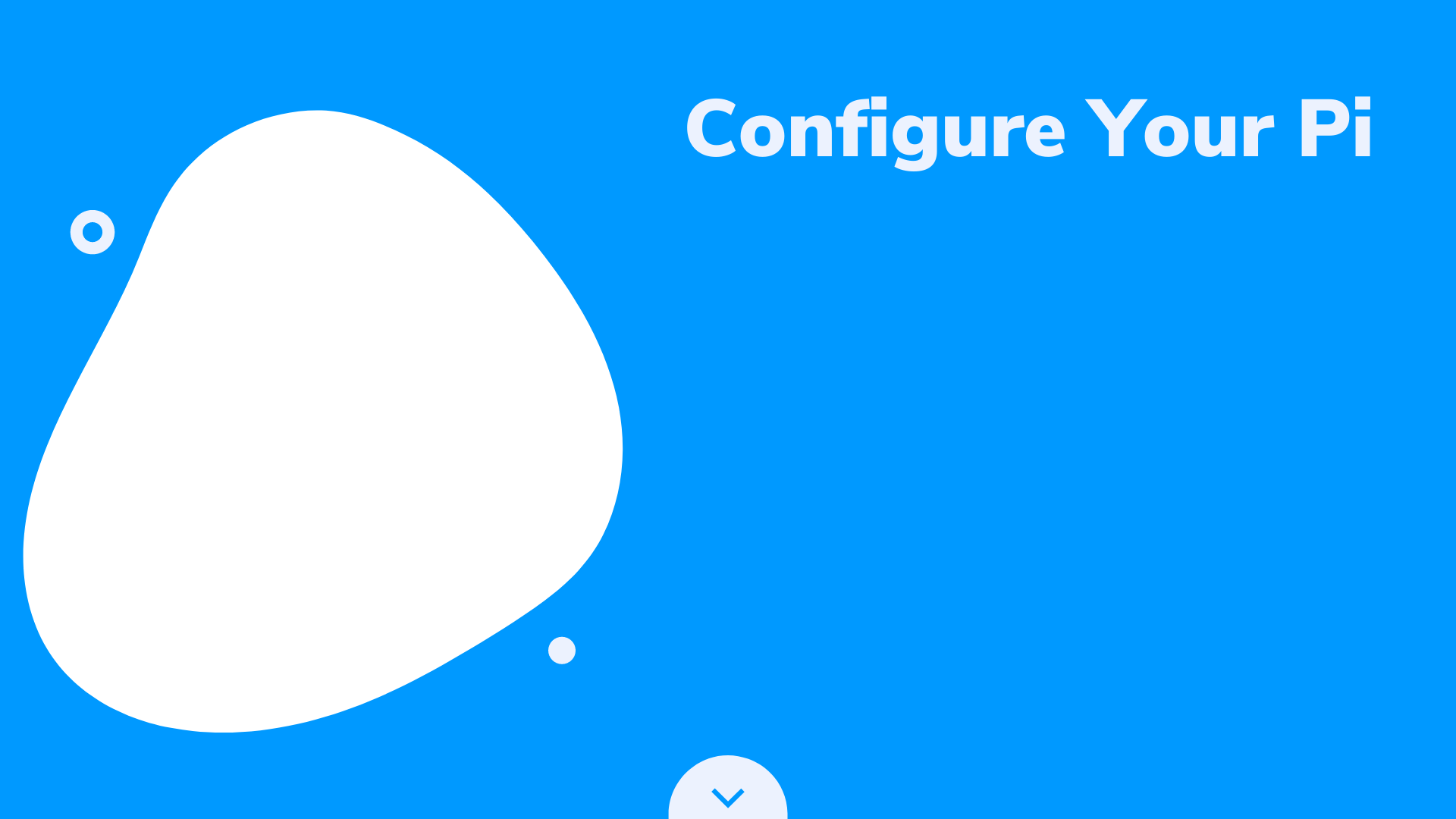 Extremely Simple!
All instructions are available in the Getting Started Kit under the “install” section
Open the terminal, enter the command below and you are done.
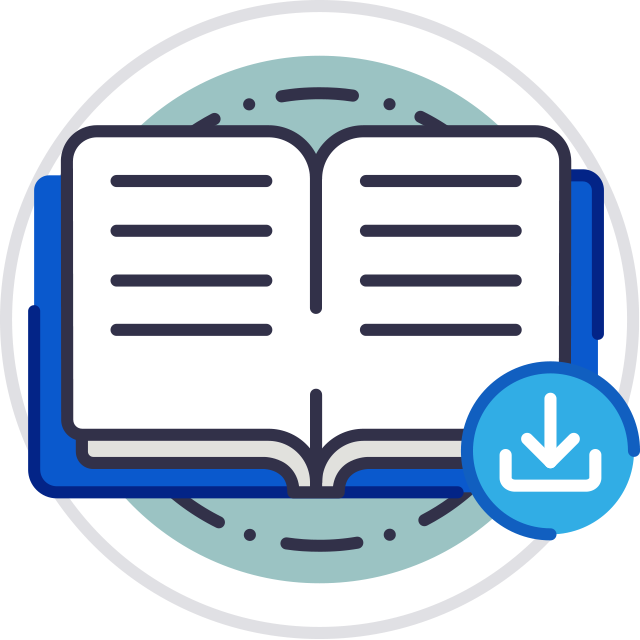 curl -fsSL https://www.phidgets.com/downloads/setup_linux | sudo -E bash -
sudo apt-get install -y libphidget22
www.phidgets.com/start
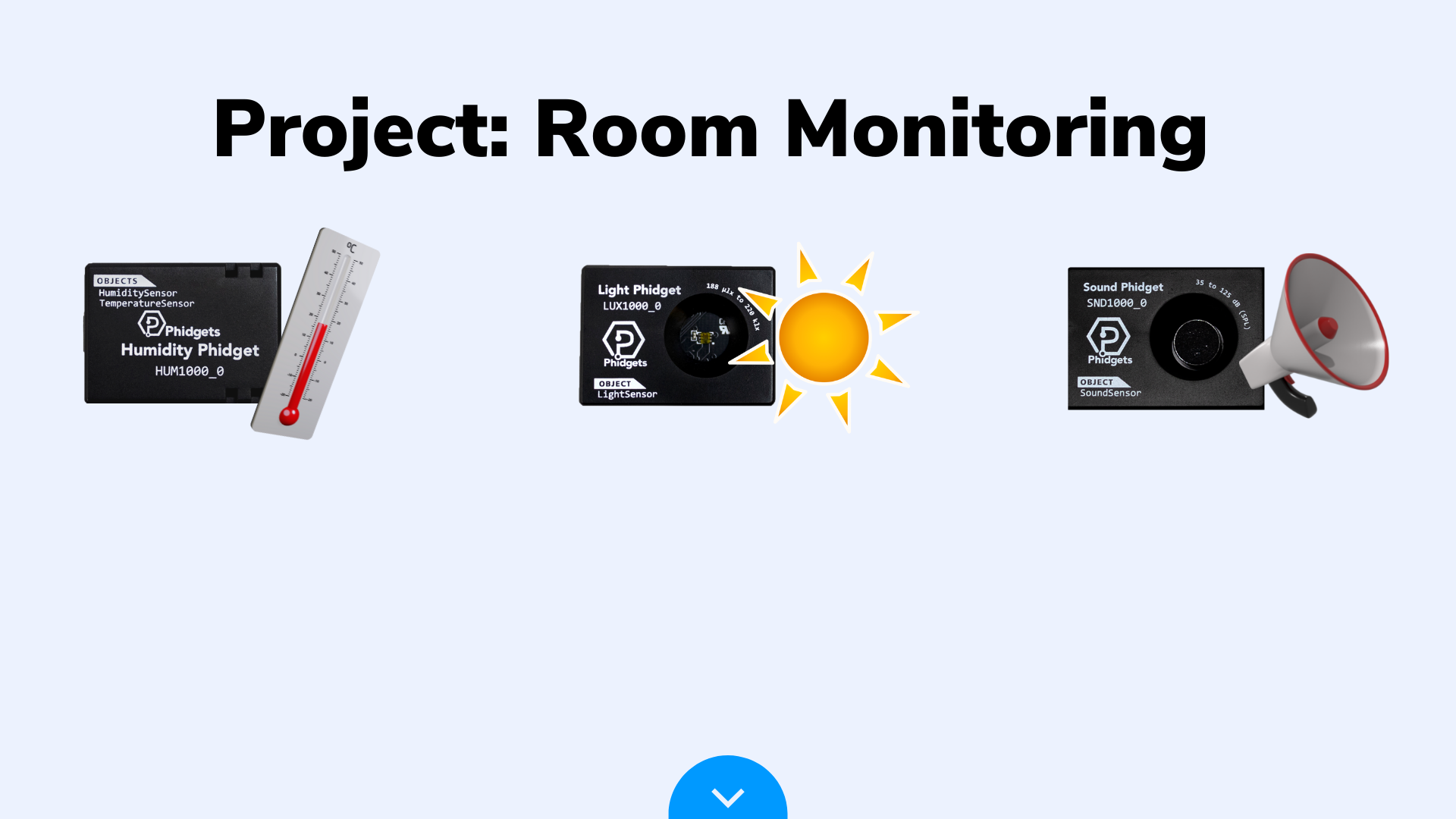 Goals For Today: 
Measure temperature, humidity, light and sound.
Log the data to a file.
Configure the program to run on boot.
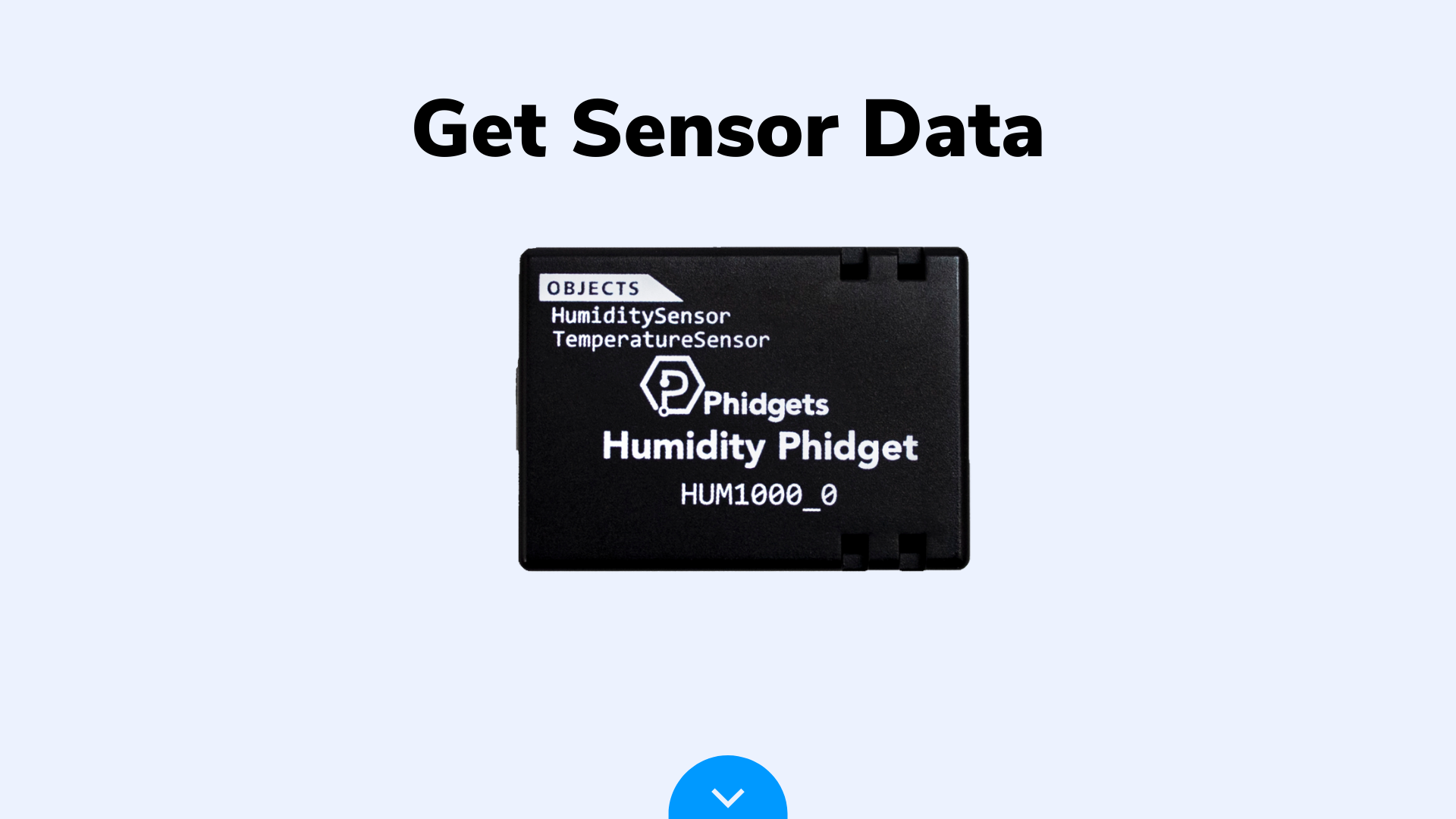 Device Tutorial Link
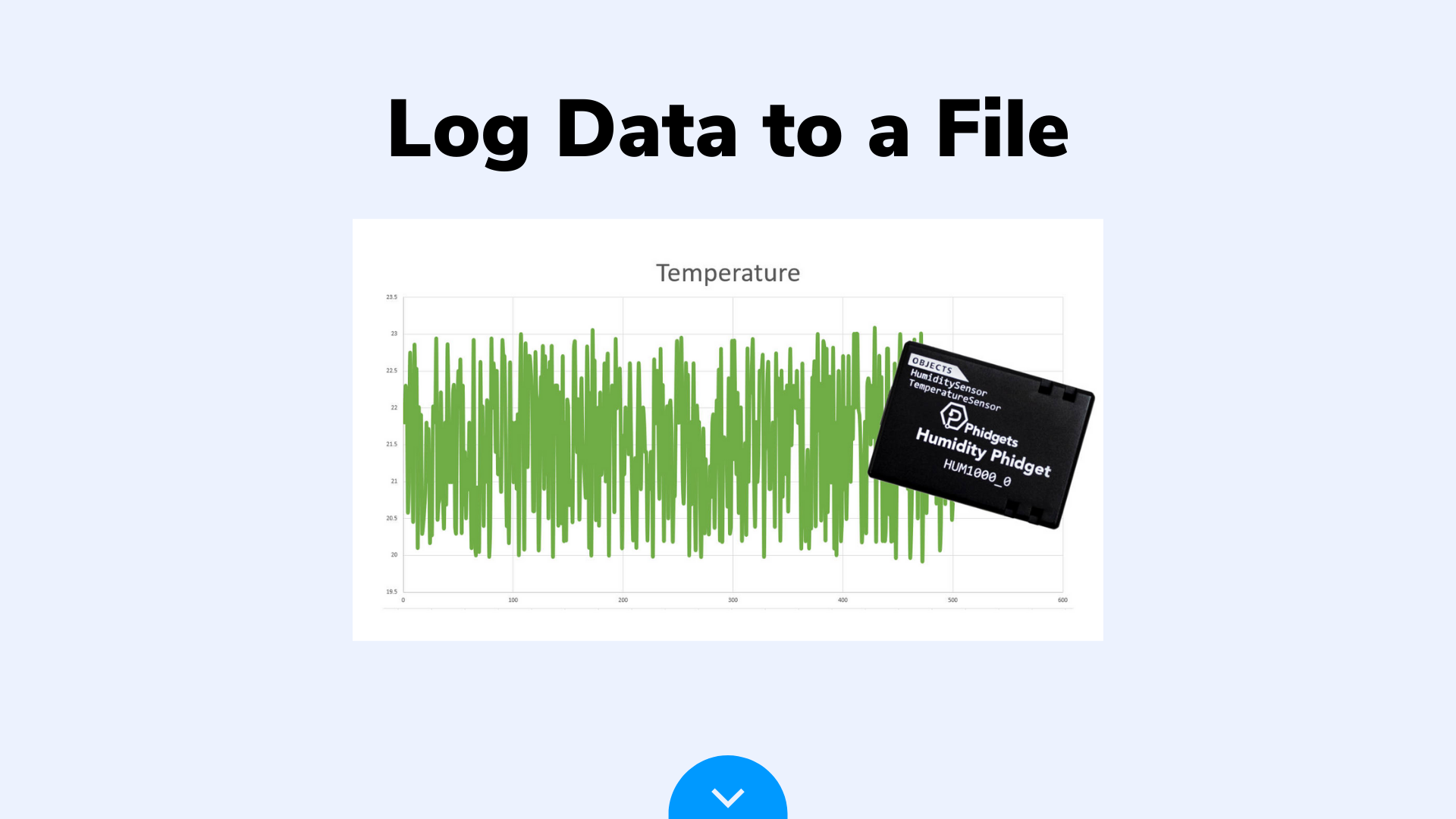 Project Link
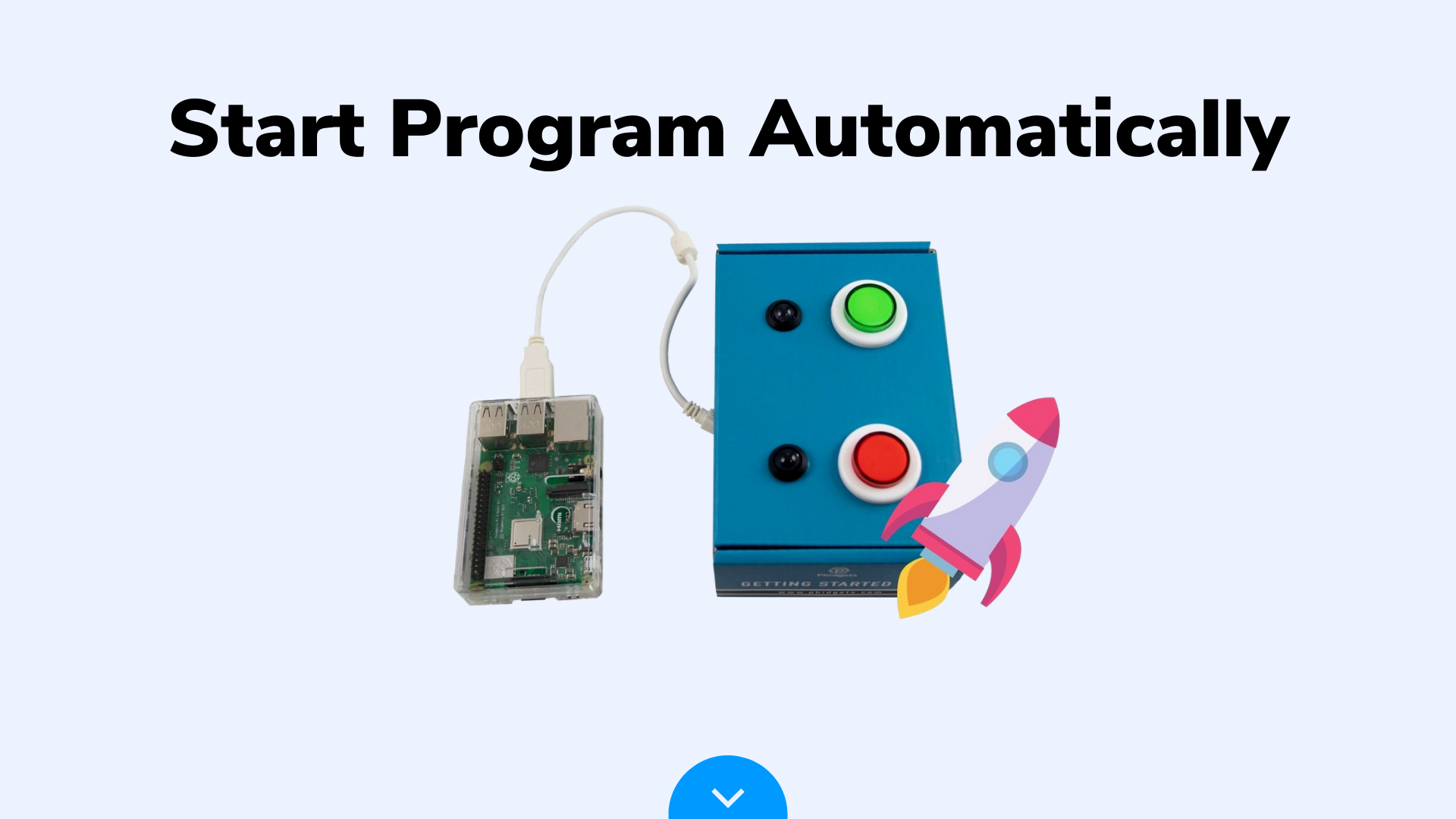 Project Link
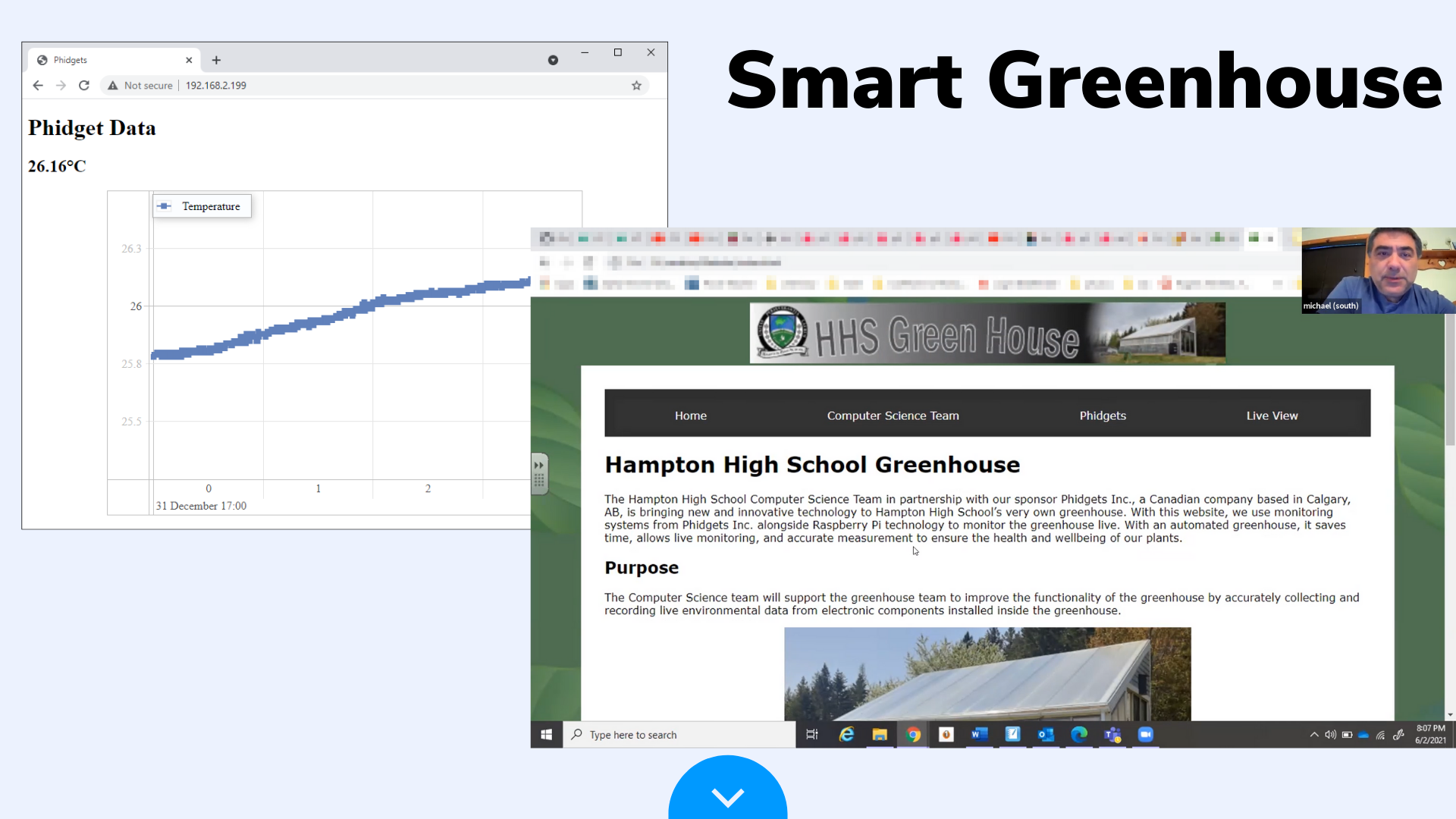 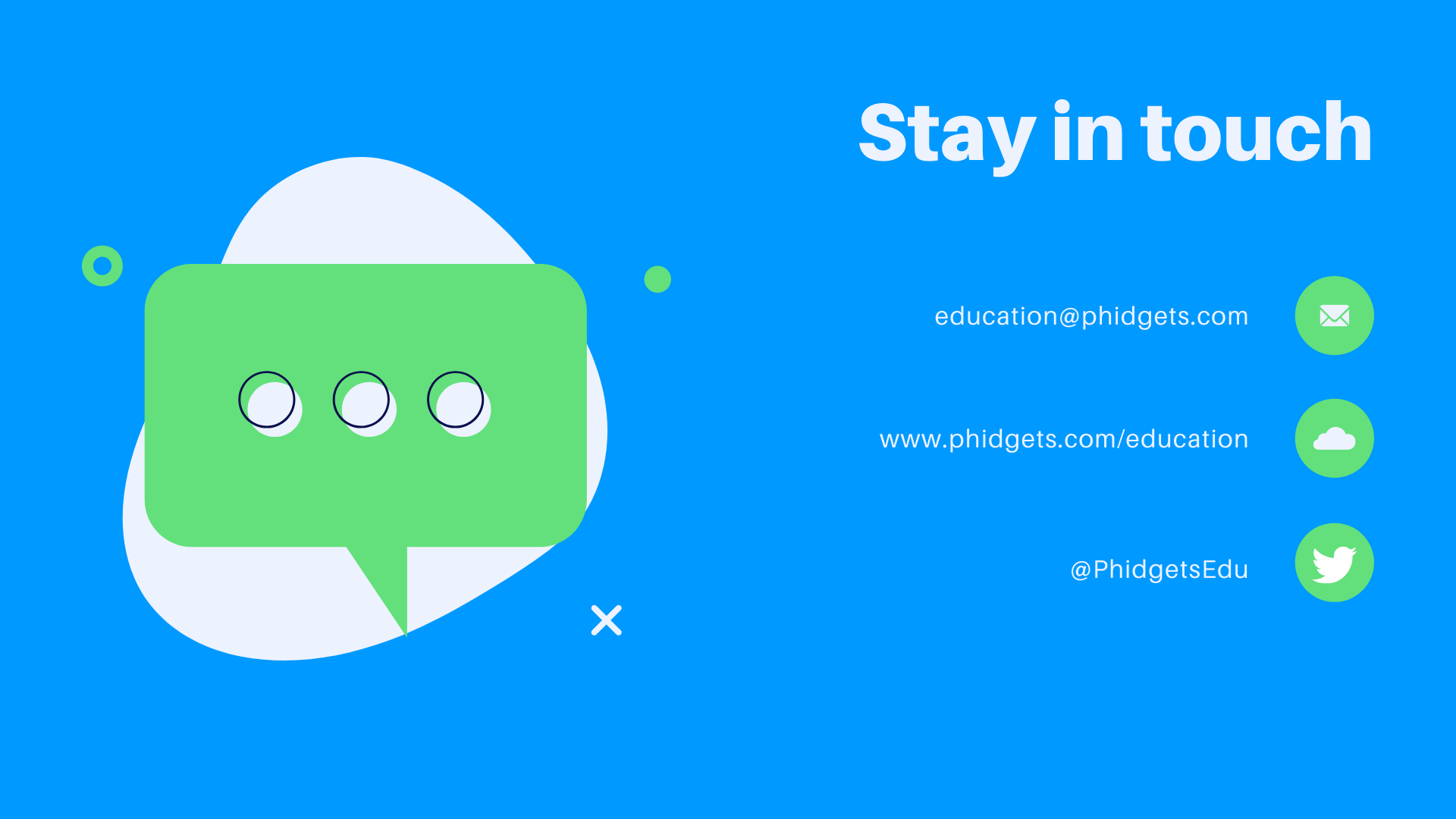